Christopher Clark How Europe Went to War in 1914
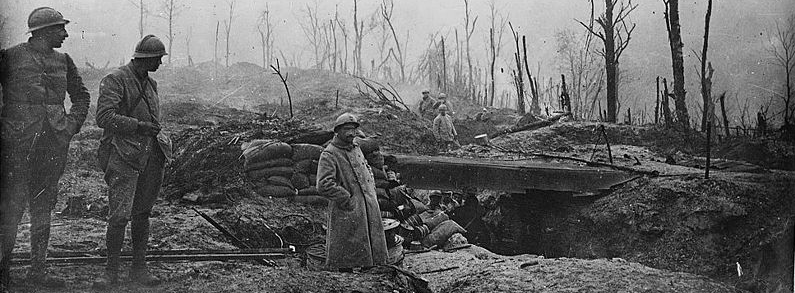 Archduke Franz Ferdinand and Sophie Chotek, Duchess of Hohenberg
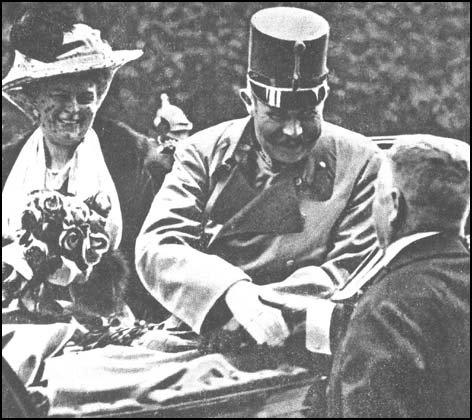 Last images before the assassination
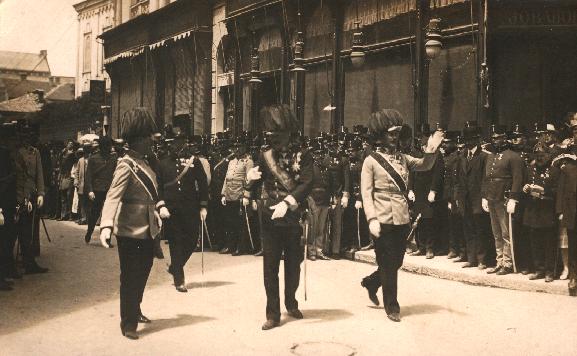 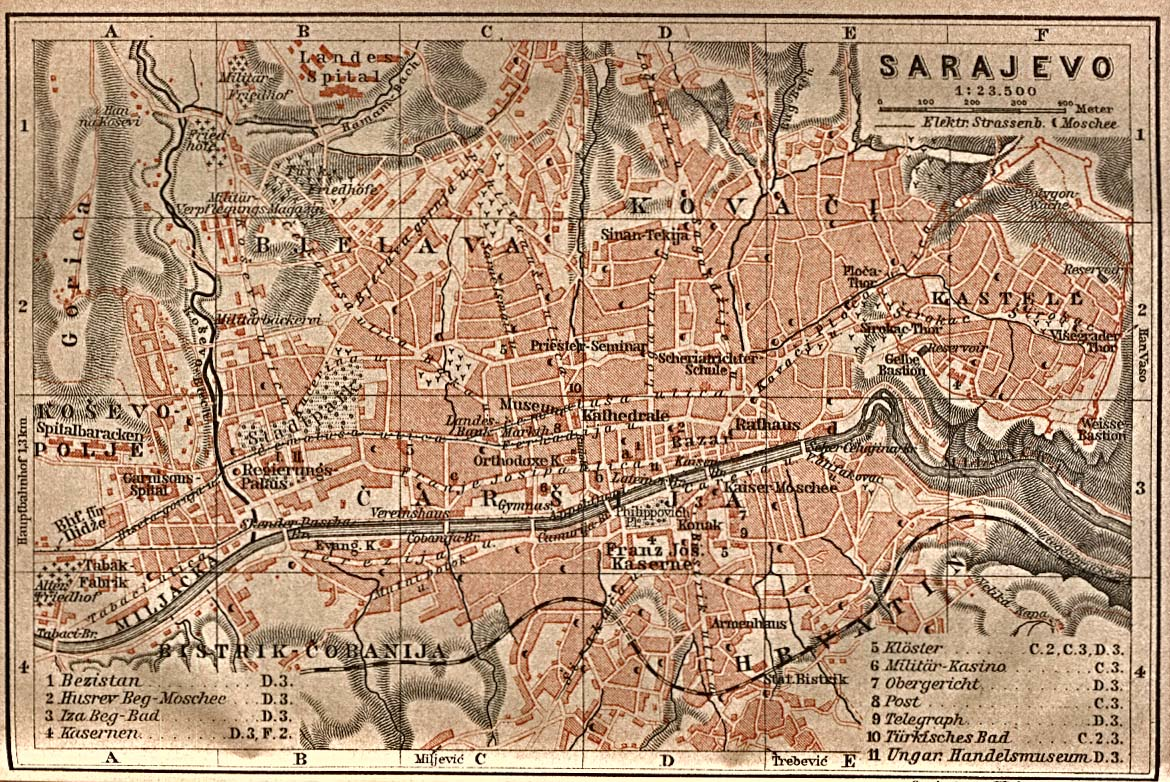 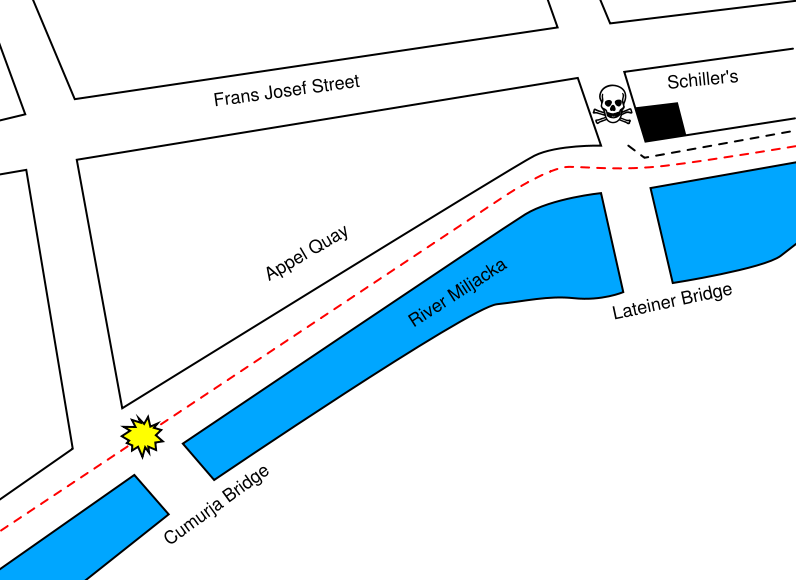 [Speaker Notes: Map of the assassination, 2]
Sarajevo City Hall, 28 June 1914
The assassination: an artist’s impression
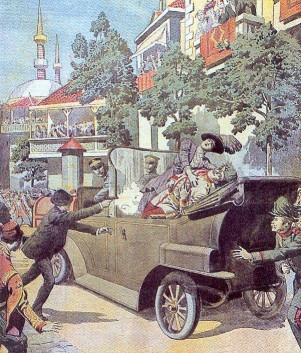 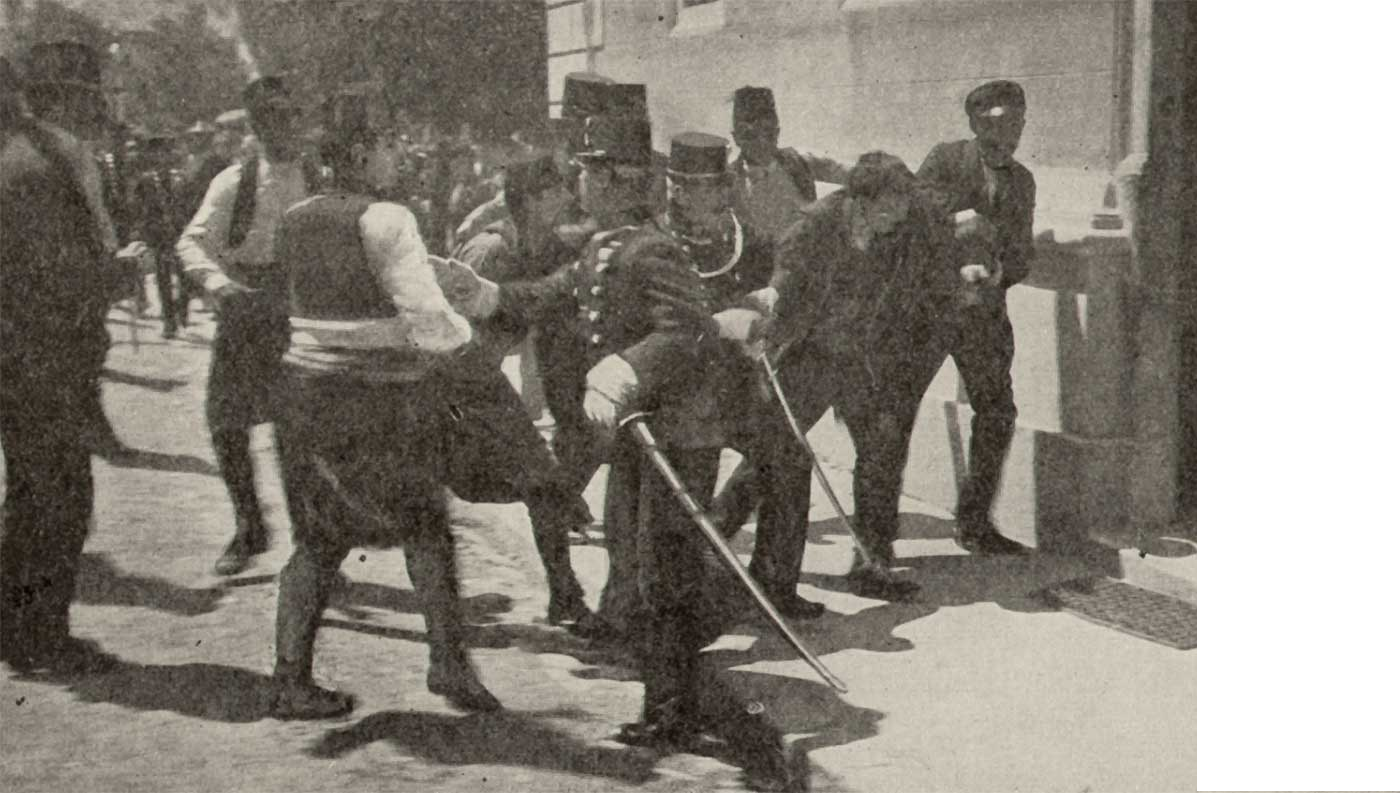 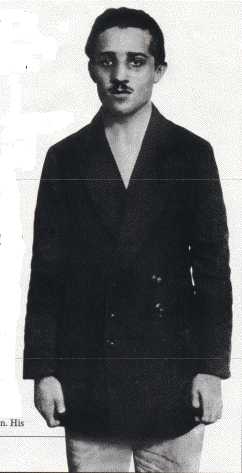 Gavrilo Princip
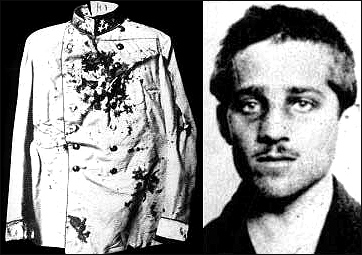 Four of the conspirators:  Čubrilović, Čabrinović, Ilić, Grabez
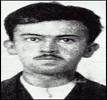 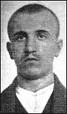 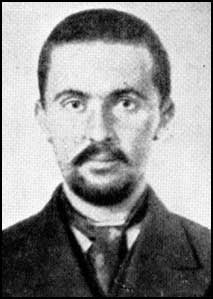 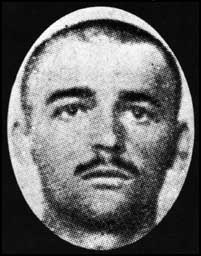 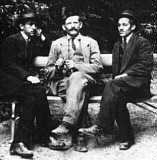 How Europe Went to War in 1914
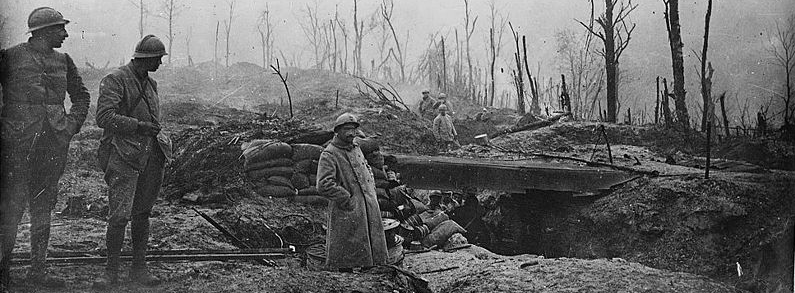